Assessment under GST
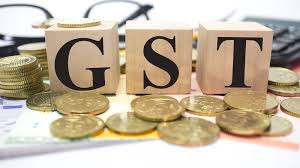 CA Sudhir V S
What is Assessment???
Assessment means – 
Determination of tax liability
And Includes 
Self Assessment
Re – Assessment
Provisional Assessment
Summary Assessment and 
Best Judgement Assessment
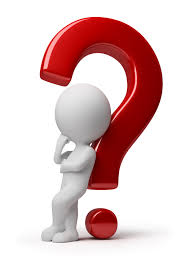 Self Assessment
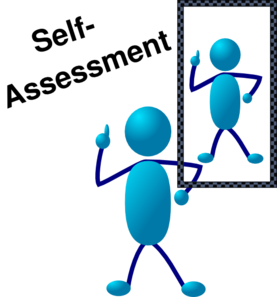 Every registered taxable person
Taxable person – Person who is registered or liable to be registered u/s 22 or 24
Shall himself assess the tax payable
furnishes a return for such tax period u/s 39
Provisional Assessment
Provisional Assessment – 
Unable to determine the value of goods and/or services or 
determine the rate of tax applicable thereto,
Approaches the proper officer for Provisional Assessment,
Officer to pass order allowing payment of tax on provisional basis within 90 days from the date of receipt of such request.
Bond has to be executed with such surety or security as the proper officer deems fit.
Provisional Asst is valid for a period of 6 months i.e final order is to passed within such period
Such period can be extended to a period not exceeding 6 months by JC/AC 
Commissioner can further extend the period not exceeding four years.
Provisional Assessment
Provisional Tax Paid > Final Tax liability – Interest not exceeding 6% 
From
Date of provisional tax payment?
Date of final assessment order 
60 days from the claim of refund?
Final Tax liability > Provisional Tax Paid – Interest?
And Interest from which dates?
Date of provisional tax payment?
Date of final assessment order?
Scrutiny of returns
Officer may scrutinize the returns filed
To verify the correctness of the return and related particulars furnished
In case of any discrepancies found he can seek explanations for the same form the assessees
If explanations are 
Satisfactory – Inform accordingly to taxable person
Not Satisfactory or no explanation provided within 30 days or extended period – 
Proper officer can initiate Audit, Special Audit, Inspect, search or seize , can determine tax and demand payment.
Assessment of Non-Filers of returns
For assessees who does not file return even after serving notice
 The proper officer may proceed to assess the tax under Best Judgment Assessment
And issues an assessment order within 5 years from due date of furnishing the annual return
If taxable person furnishes a valid return within thirty days of the service of the assessment order, assessment order shall be deemed to have been withdrawn.
But the payment of interest or late filing fee shall continue.
Assessment of unregistered persons
A taxable person fails to obtain registration even though liable to do so
Or such registration was cancelled u/s  29(2) but was liable to pay tax
The proper officer  may proceed to assess the tax liability 
On the best of his judgement and can issue an assessment order 
Within a period of 5 yrs from the due date for filing of the annual return 
Opportunity of being heard before passing any order in this regard.
Summary assessment in certain special cases
The Proper officer may go for summary assessment, on any evidence showing a tax liability of a person coming to his notice
Assess the tax liability of such person on sufficient grounds to protect the interest of revenue  
Issues an assessment order within such period as may be prescribed
Only if delay is adversely affects the interest of revenue
This can be done only with the previous permission of AC/JC
Summary assessment in certain special cases
Summary assessment in certain special cases
If the taxable person is unable to ascertain the tax and such liability pertains to supply of goods 
then the person in charge of such goods is deemed to be the taxable person liable to pay tax 
Order can be withdrawn if found erroneous – 
By an application made by taxable person within 30 days from the date of order passed or
By JC/AC , on his own motion
REFUND UNDER GST
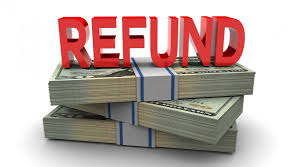 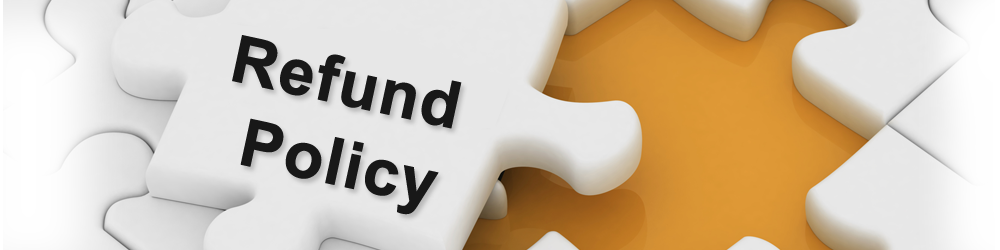 Various Refund scenarios
Exports and Deemed Exports
Wrong payment of tax
Refund of Pre-deposit
Provisional Assessment
Un utilized ITC
Specialized Agency –UNO/ Consulate or Embassy of Foreign countries such other notified person
No refund in following instances
No Refund on transactions subjected to  Export duty
Withholding refund if returns not filed or taxes, interest penalty defaulted.
No refund on input tax credit and refund on output tax simultaneously
No refund if amount is less than Rs 1,000/-
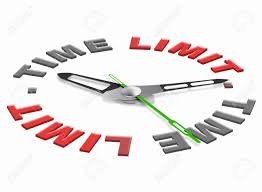 Time Limits for refund
Grant of provisional refund
Sanction the amount of refund due to exporters on a provisional basis (90%)
Within a period not exceeding 7 days from date of acknowledgement
Balance shall be refunded within 60 days.
On Proper officer being satisfied, he shall make an order in FORM GST RFD-4
Order will be issued within 60 days from date of refund application
Interest on delayed refunds
Interest at notified rates would be paid if refund not paid within 60 days.
Interest reckoned from the end of such 60th day till the date of refund
Transitional Provisions                                                                                          Pending Refund claims
Amt Actually accruing-
CGST-Paid in cash
SGST-As per earlier law
Not withstanding anything in contrary to Sec.11B(2)
Claim for refund is fully or partially rejected-amt shall lapse.
Refund claims filed after the appointed day
Refund claims filed after the appointed day for goods cleared or services provided before the appointed day and exported before or after the appointed day to be disposed of under earlier law

Refund claims filed after the appointed day for payments received and tax deposited before the appointed day in respect of services not provided
Thank you
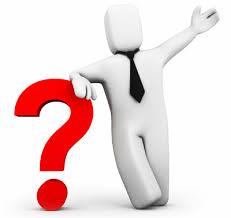 For any clarification

sudhir@hiregange.com
19